KDII#8 Final Meeting Solps DEMO Simulations
F. Subba
Outline
Task specification/status
Low/density attached case
Scans towards high density/detachment
Current status: target loads, sputtering, pumping
Future developments
F. Subba| KDII#8 Final Meeting | Remote | 2020-07-01 | Page 2
Task Specifications
The first two objectives are available now, the last two are still to be completed
F. Subba| KDII#8 Final Meeting | Remote | 2020-07-01 | Page 3
Attached Case
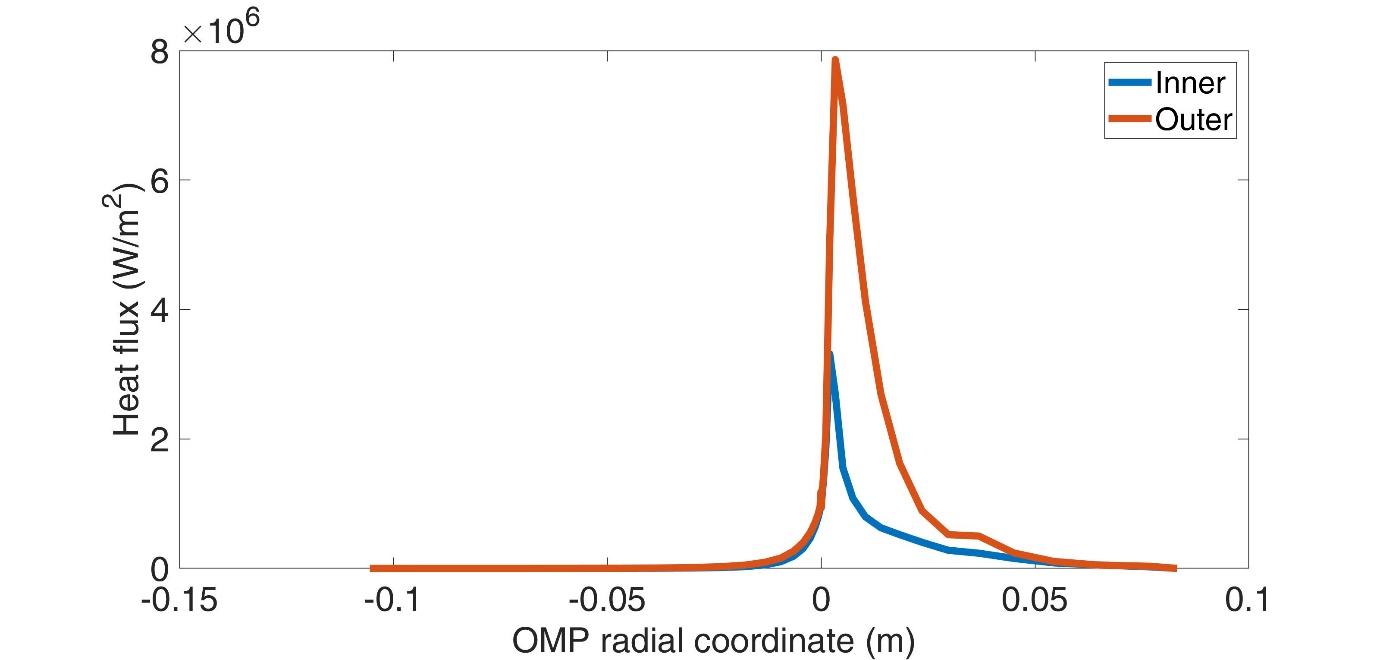 First attached case: end 2019
Target heat flux barely tolerable
BUT
Temperature unrealistic
Upstream density: < 2e19 m-3
Heat flux density
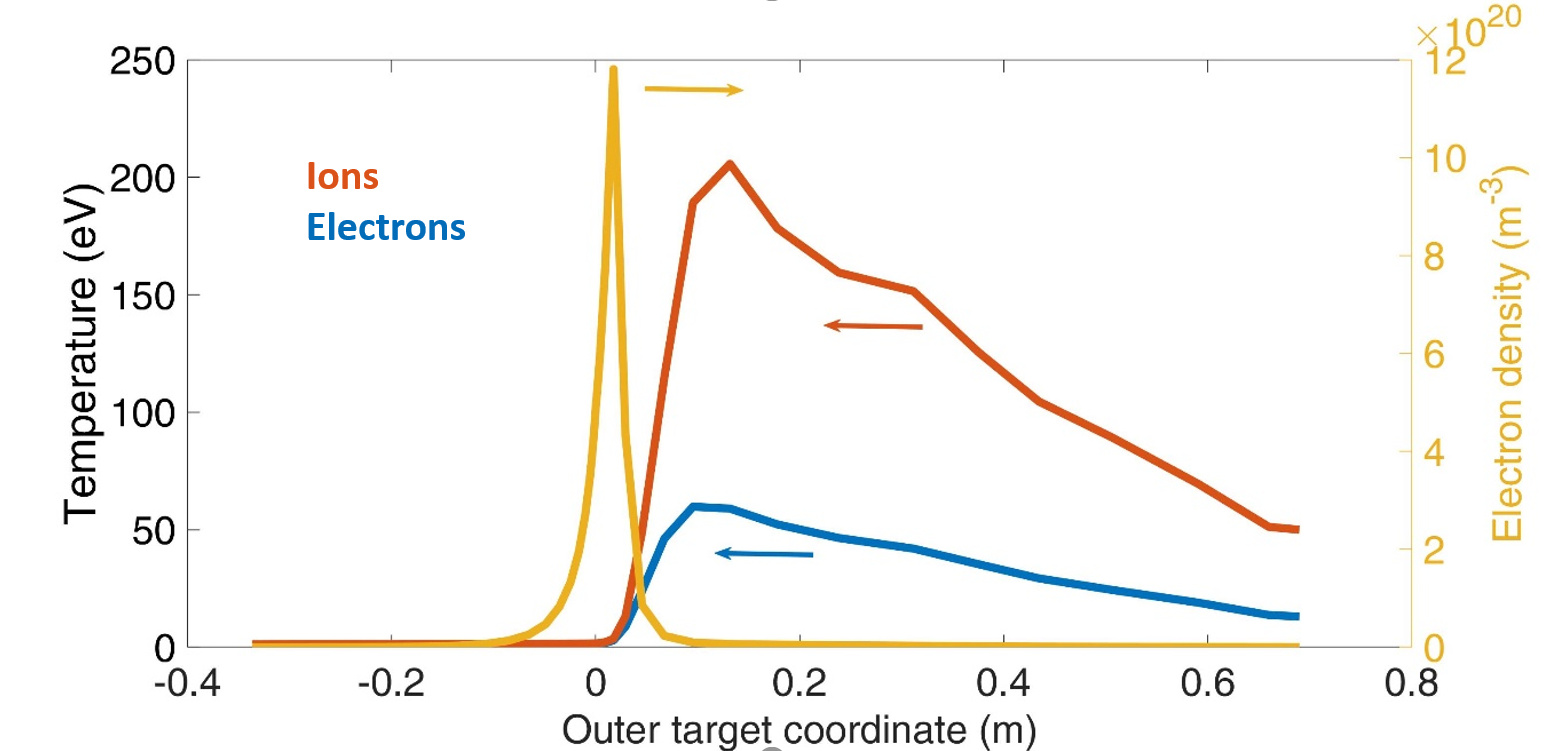 Density and temperature
Pin = 150 MW
Particles:
D Pellet = 3.0e22 s-1
D puff = 4.6e21 s-1
Ar puff = 3.0e19 s-1
He 7.1e20 s-1
F. Subba| KDII#8 Final Meeting | Remote | 2020-07-01 | Page 4
Increase Upstream Density: Dead End?
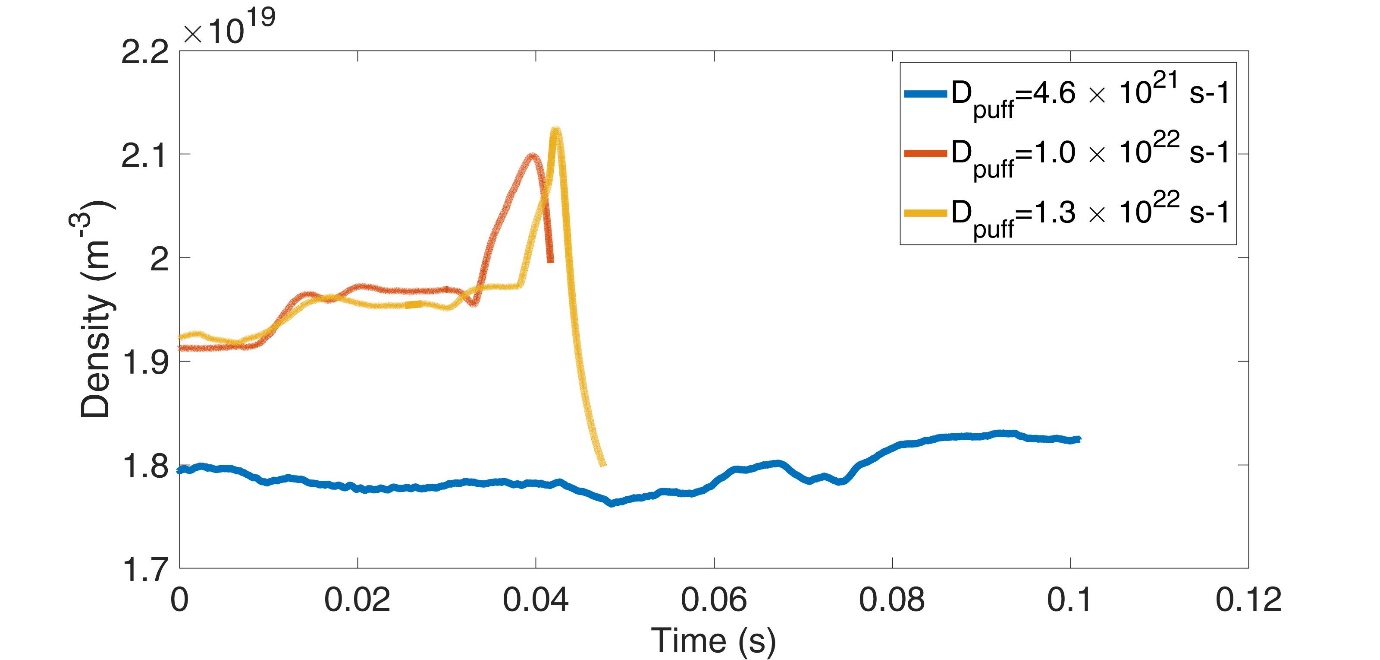 Upstream density
Increase Dpuff shows little effect
Probably need (at least) to be more aggressive
But puff would be no more a “correction”
Decrease Ar puff has more significant effect
Possible explanation from S. Krasheninnikov, Phys. of Plasmas, 2016
But we still want a high-radiative divertor
Pull D puff up
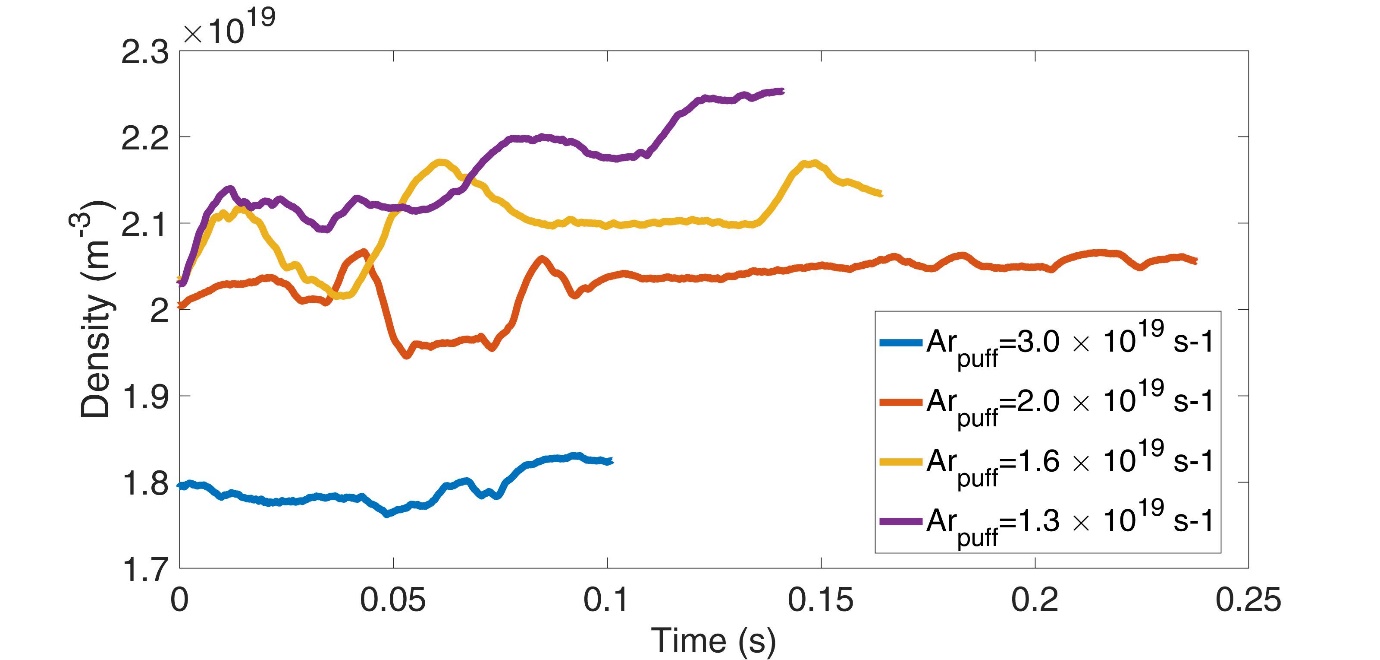 Upstream density
Push Ar Puff down
Try both ways together!
F. Subba| KDII#8 Final Meeting | Remote | 2020-07-01 | Page 5
Explore a Different Setup (Pilot Case)
Change substantially the setup
Particle fuelling:
Dpuff: 1e23 s-1
Pellets: 7e21 s-1
Arpuff: 1.5e19 s-1
Pcore: 150 MW (unchanged)
Consequences: 
Worsen the T burn-up
Put more stress on the fuel recycle system
Still doable
F. Subba| KDII#8 Final Meeting | Remote | 2020-07-01 | Page 6
Approach to Steady State
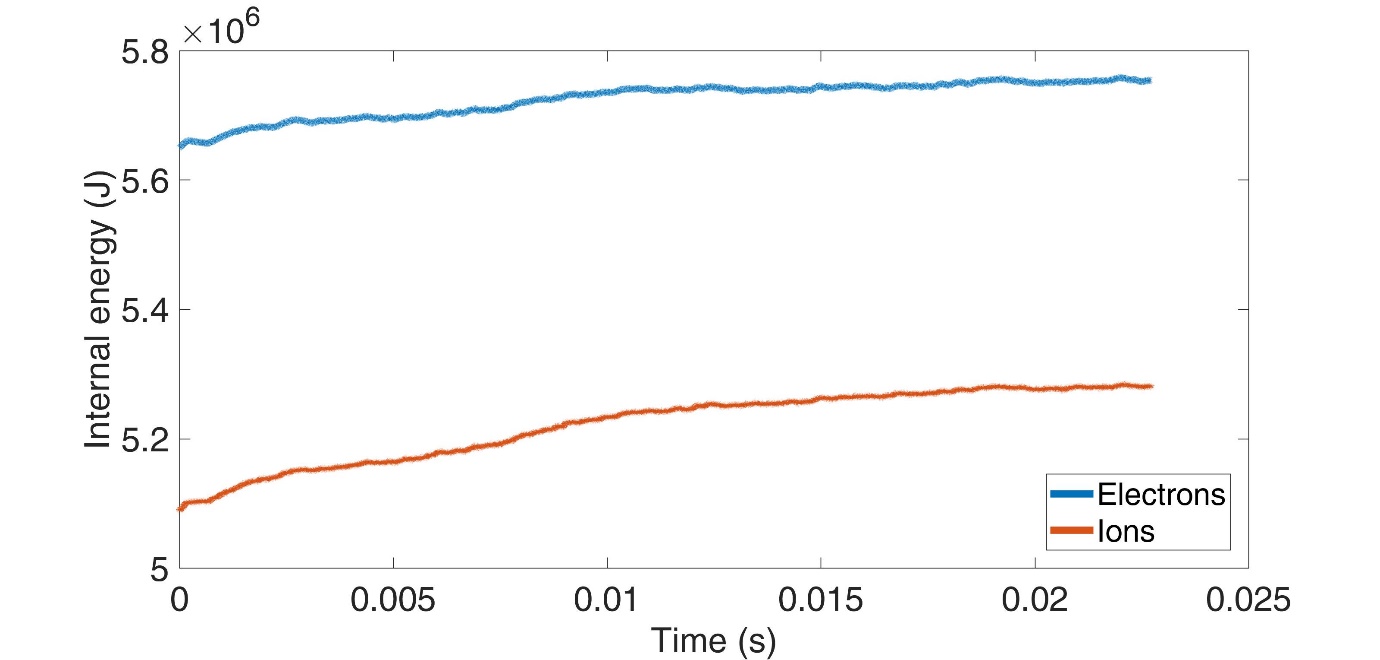 Pilot case not steady state yet, but not terribly far
Energy content: increase rate ~4 MW (vs. 150 Pin)
Electron content increase rate:  ~4e22 s-1 (vs. Dpuff 1.e23 s-1)
Int. energy content
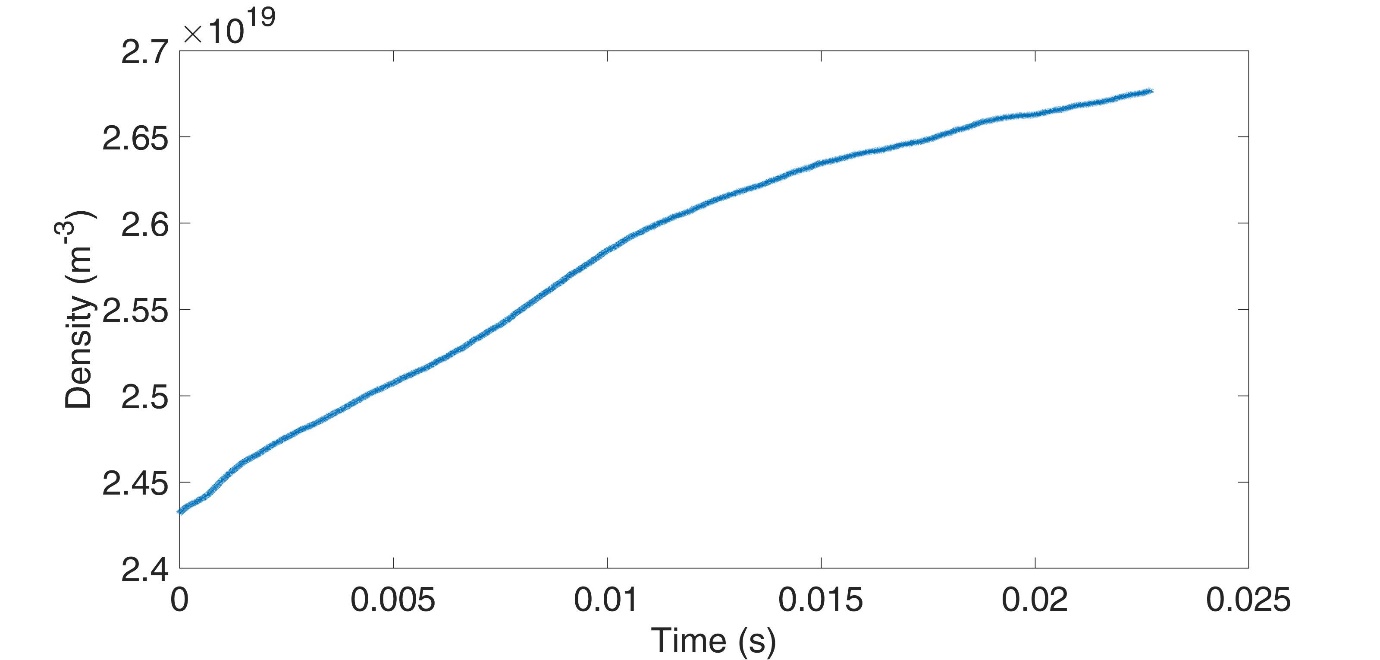 Upstream density
Range of “acceptable” upstream densities: 3-4 e19 m-3
Probably still more room to improve target conditions
nup  ~3e19 m-3?
F. Subba| KDII#8 Final Meeting | Remote | 2020-07-01 | Page 7
Core Plasma Pollution
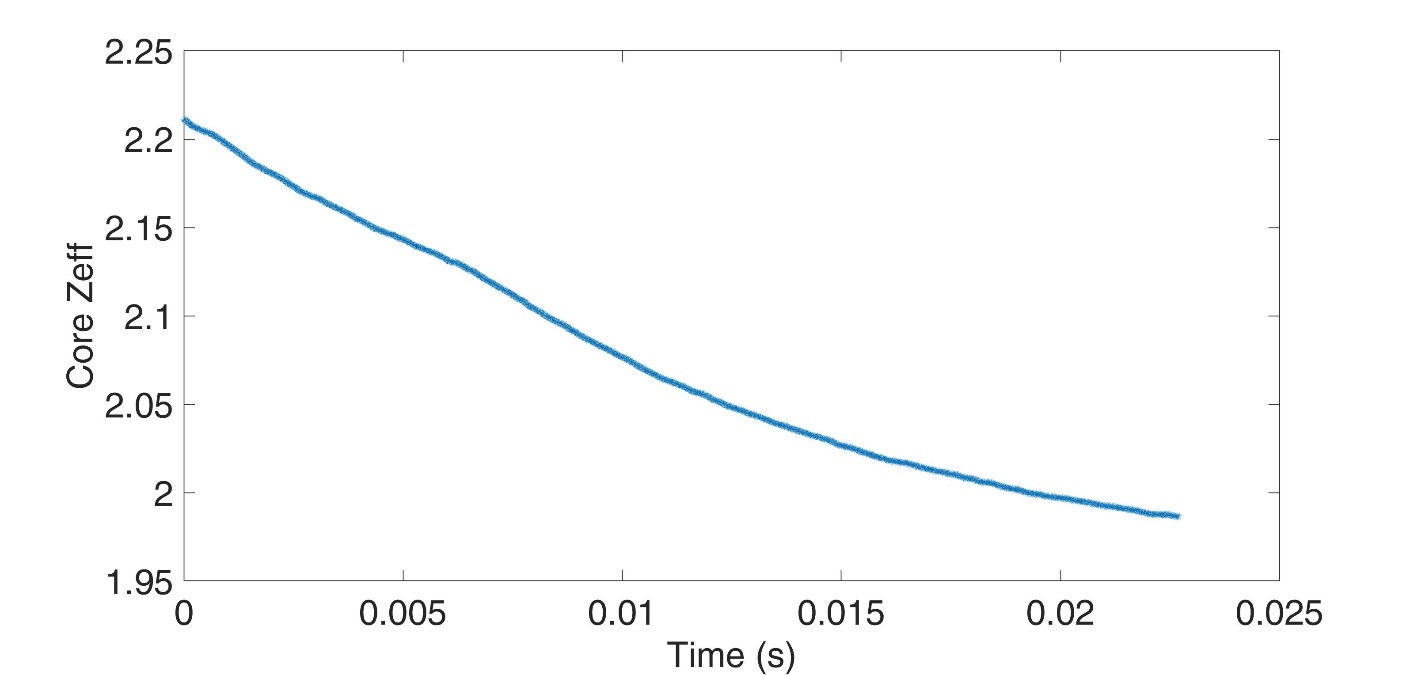 Core Zeff decreasing noticeably
Now slightly les than 2 at the separatrix
Large changes no more expected
Almost uniform across the core
Core Zeff
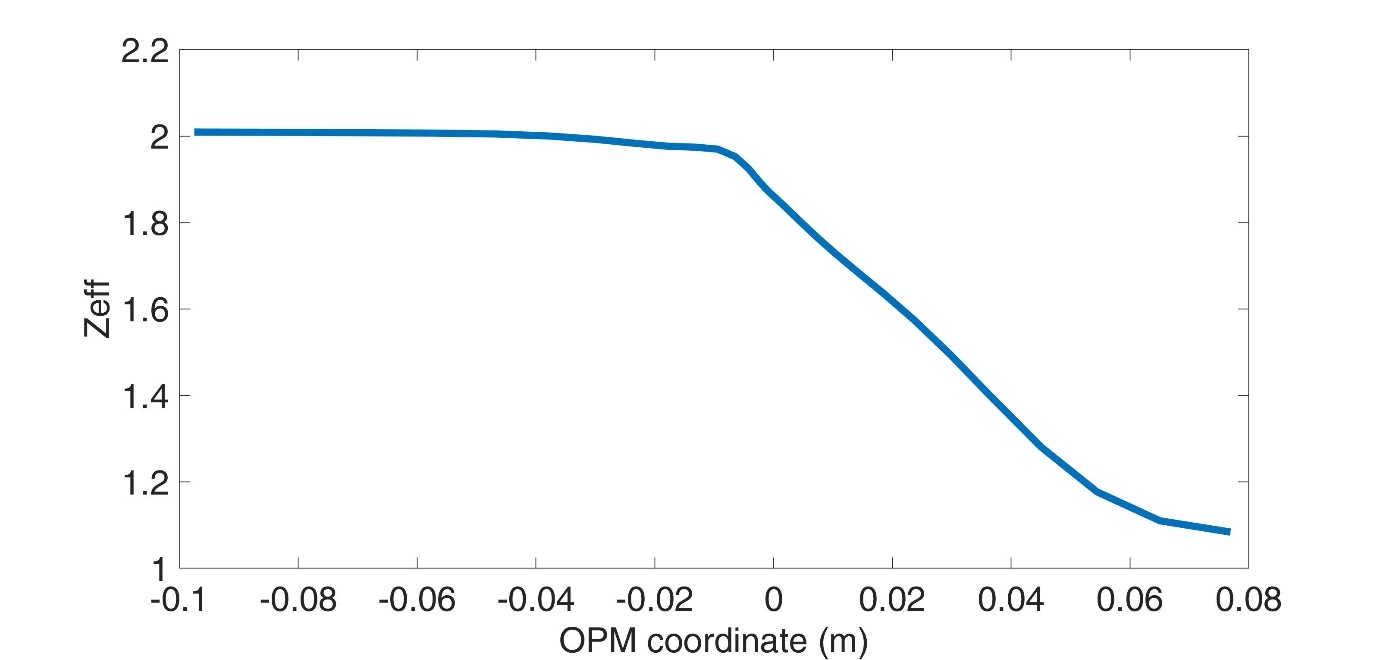 Zeff profile
F. Subba| KDII#8 Final Meeting | Remote | 2020-07-01 | Page 8
Core Plasma Pollution
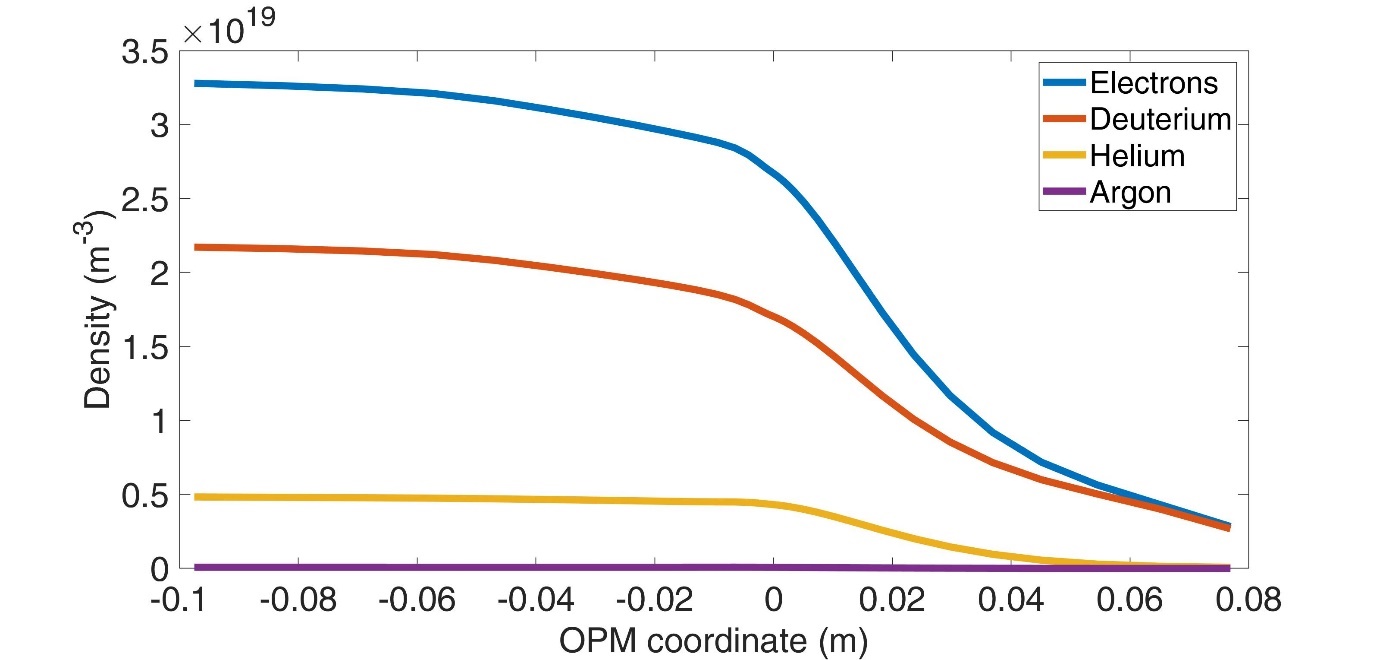 Core Zeff decreasing noticeably
Now slightly les than 2 at the separatrix
Large changes no more expected
Almost uniform across the core
Helium core content
Measure concentration as cHe = nHe/nD
At the moment cHe = 20%-25%
Space for improvement if nup can increase further
Ionic species profiles
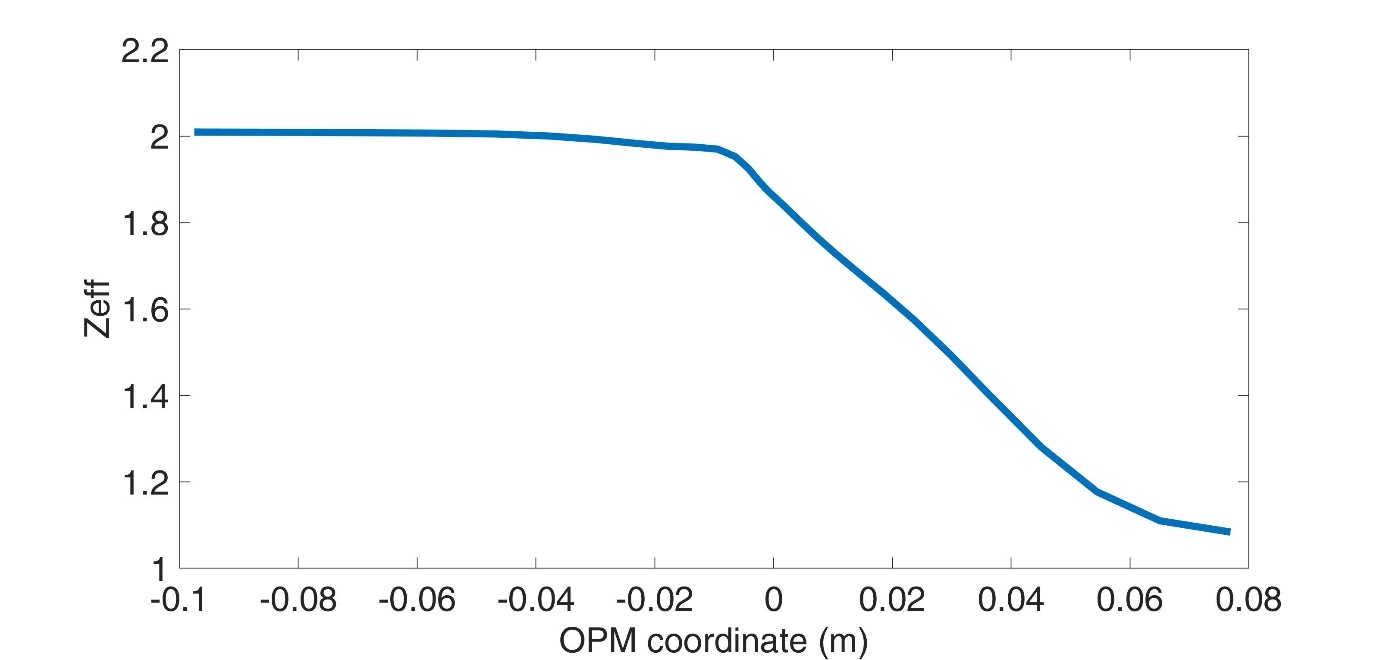 Zeff profile
F. Subba| KDII#8 Final Meeting | Remote | 2020-07-01 | Page 9
Target Profiles: HFS
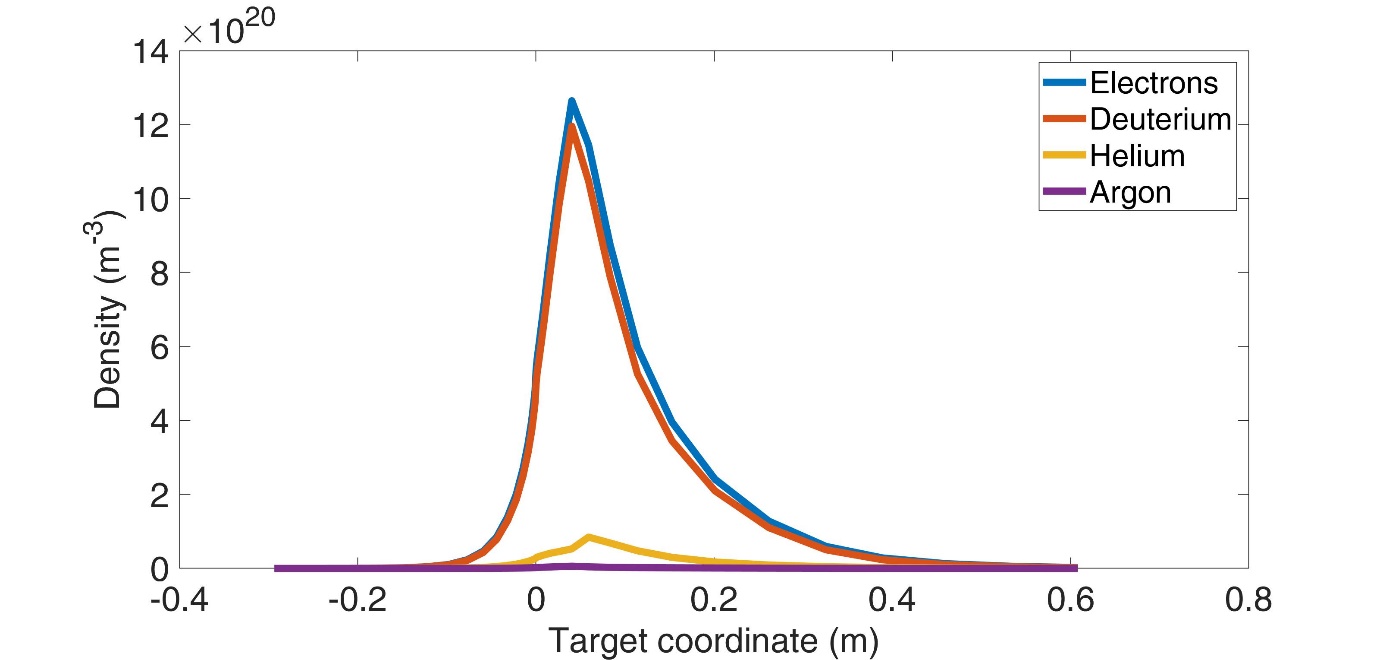 HFS target is markedly high-recycling / detached
Large max. density: ~1.3e21
Tsep < 1 eV
Ptarg/Pup ~ 0.3
T increases away from strike point but:
Max value still ~5 eV
About 0.5 m far from strike point
Target density
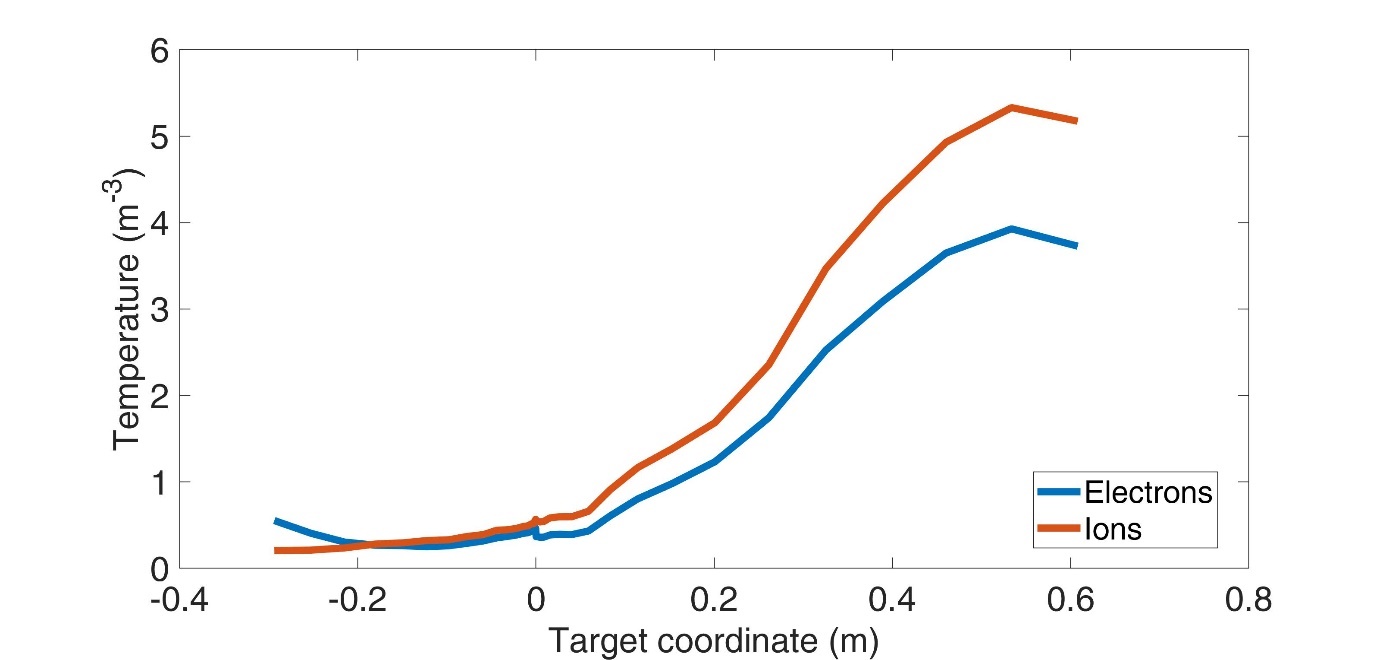 Target temperature
Not a big surprise on the HFS
F. Subba| KDII#8 Final Meeting | Remote | 2020-07-01 | Page 10
Target Profiles: LFS
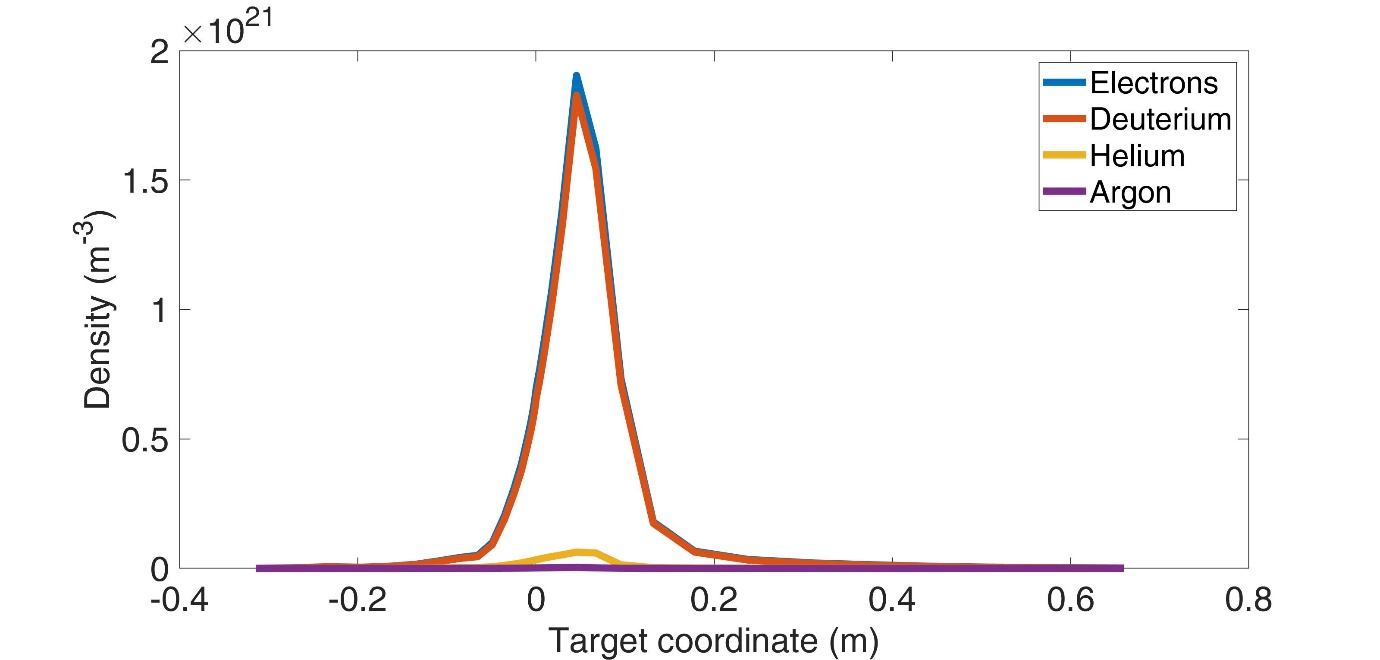 LFS more critical
Higher density: ~2e21
Reduced pressure drop: Ptarg/Pup~0.6
Higher max temperature: ~19 eV
Target density
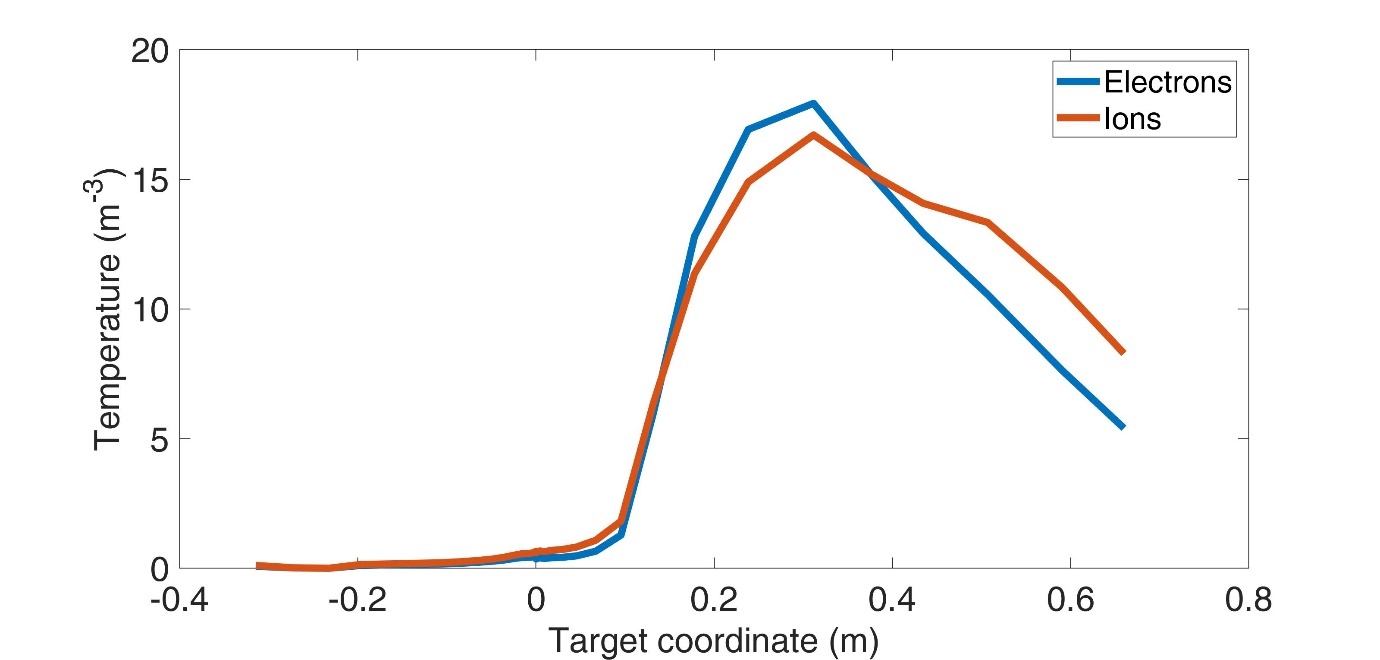 Target temperature
F. Subba| KDII#8 Final Meeting | Remote | 2020-07-01 | Page 11
Target Profiles: LFS
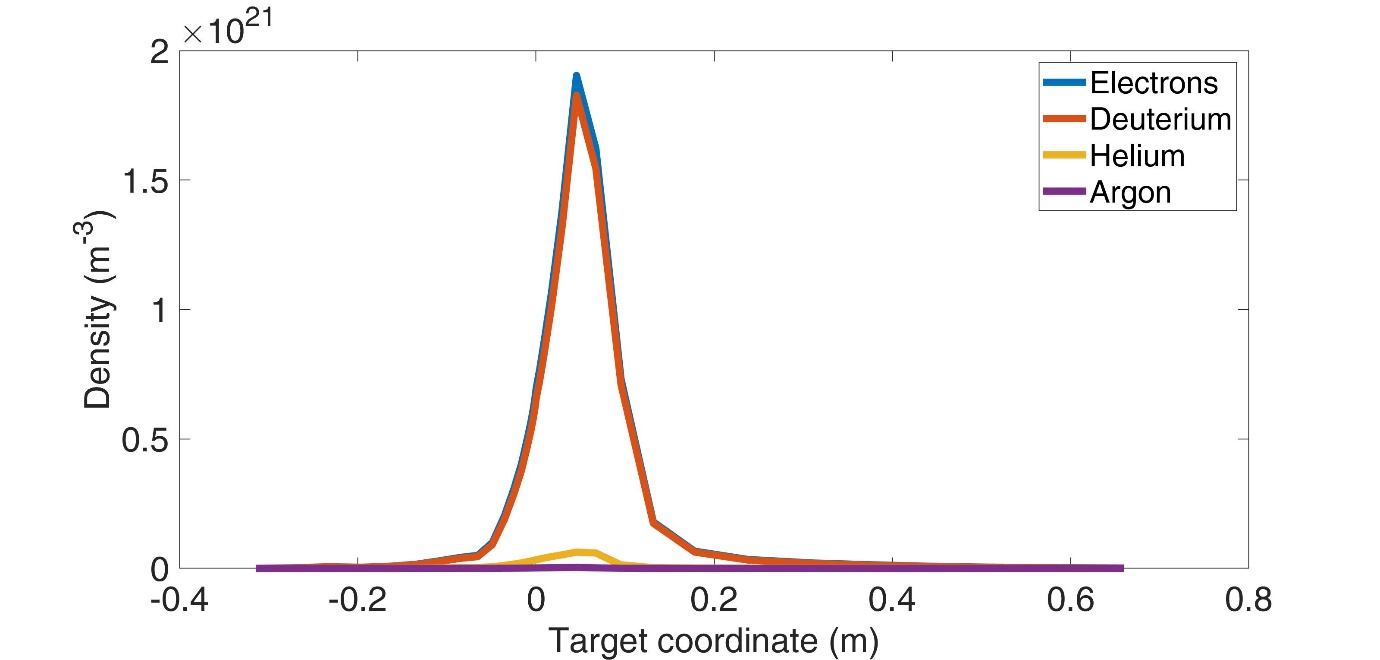 LFS more critical
Higher density: ~2e21
Reduced pressure drop: Ptarg/Pup~0.6
Higher max temperature: ~19 eV
Luckily enough Tmax is still going down...
Target density
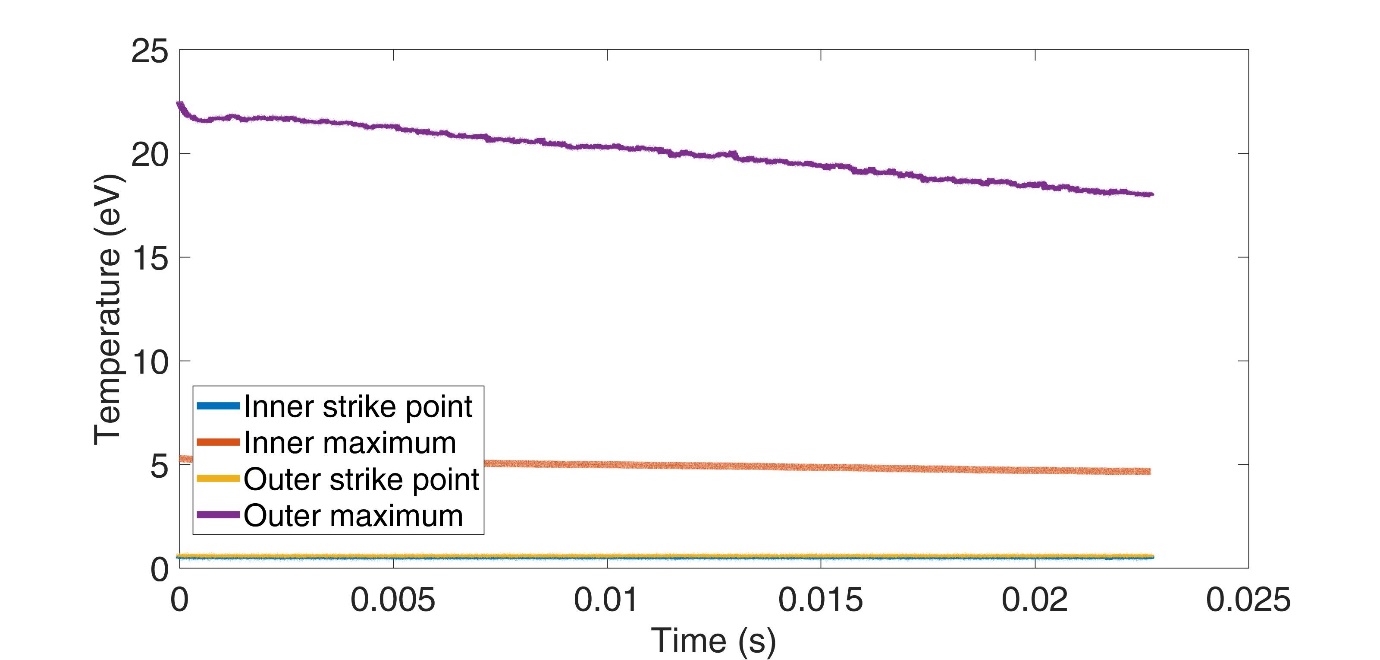 Target temperature
F. Subba| KDII#8 Final Meeting | Remote | 2020-07-01 | Page 12
Target Profiles: LFS
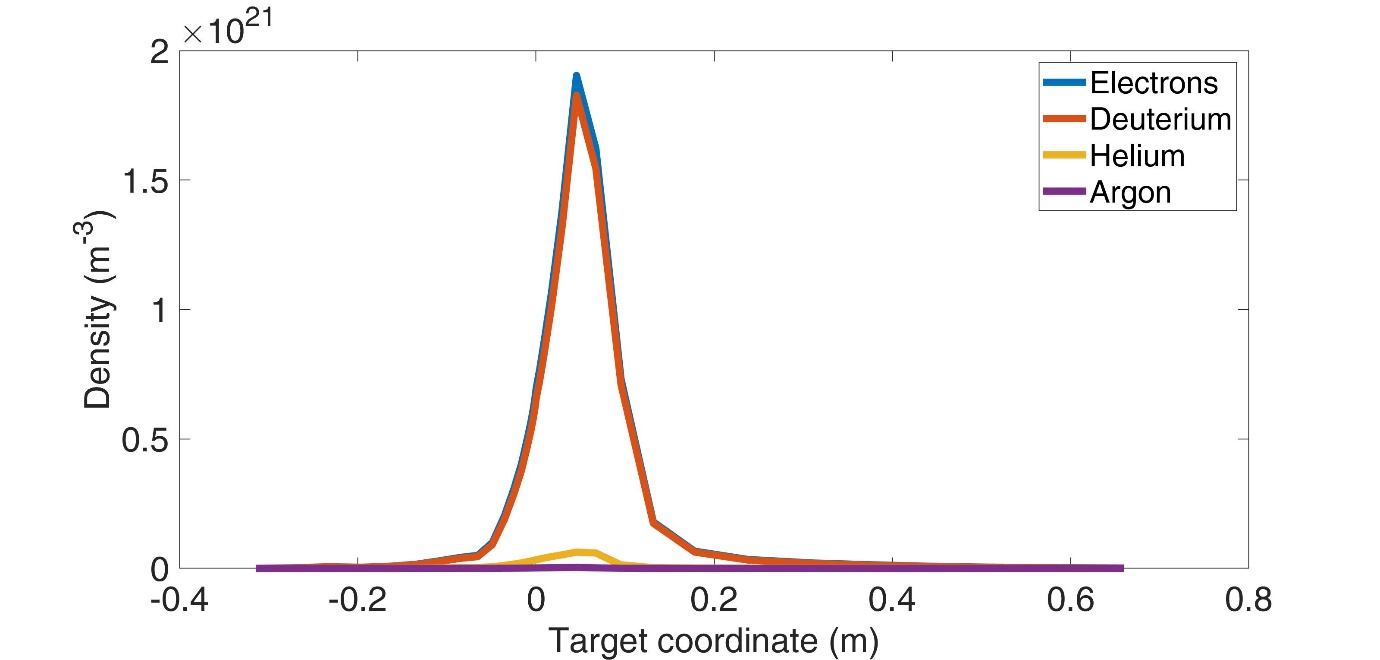 LFS more critical
Higher density: ~2e21
Reduced pressure drop: Ptarg/Pup~0.6
Higher max temperature: ~19 eV
Luckily enough Tmax is still going down...
Now check:
Heat flux
Sputtering
Neutrals in the divertor
Target density
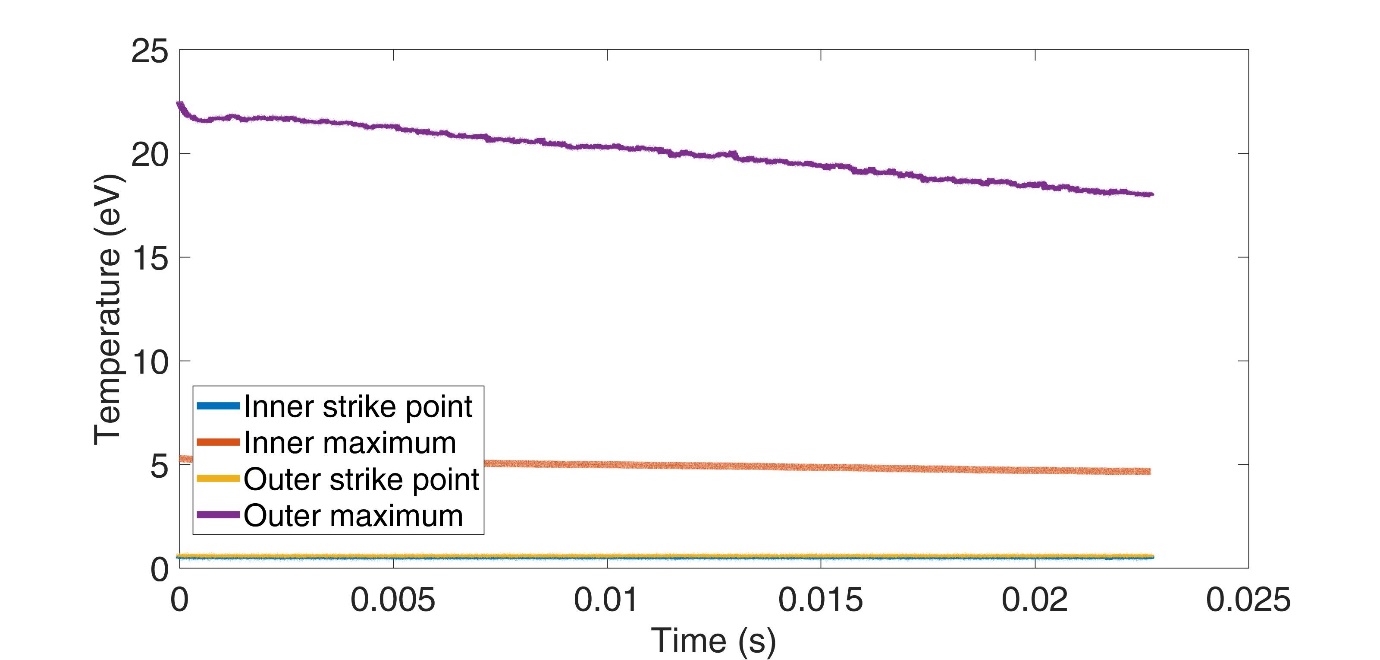 Target temperature
F. Subba| KDII#8 Final Meeting | Remote | 2020-07-01 | Page 13
Target Heat Flux
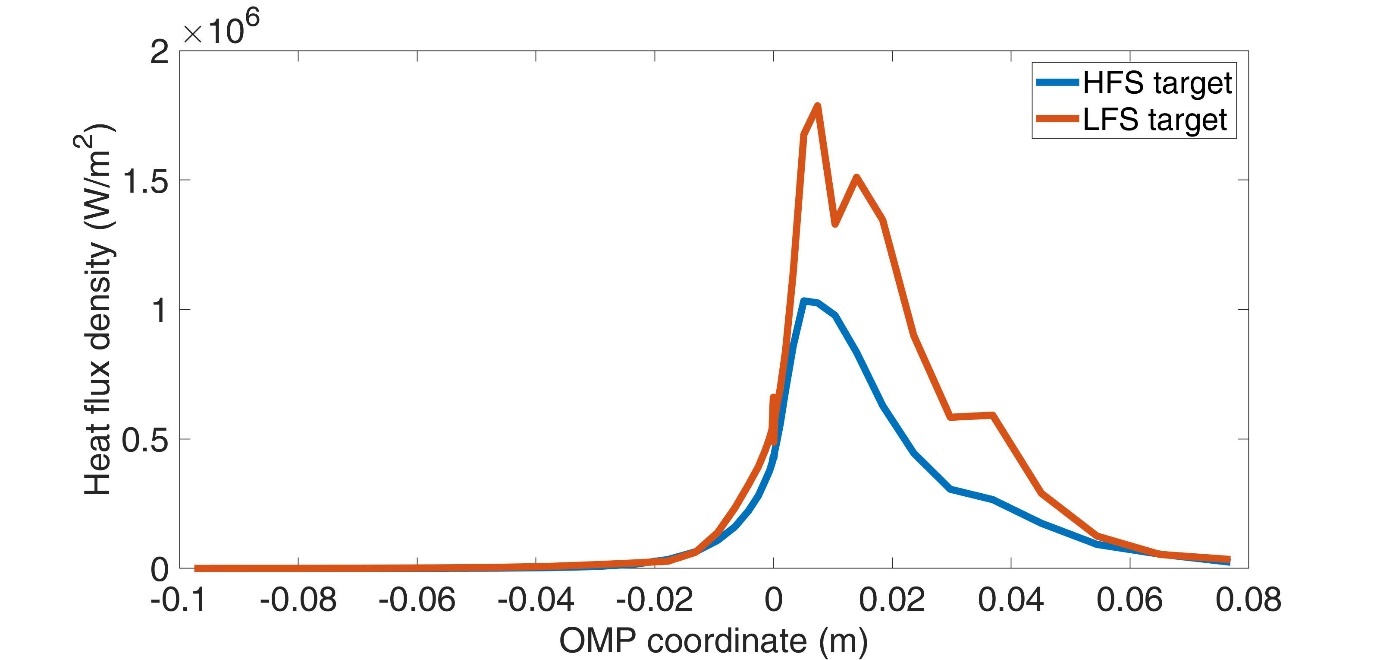 Peak heat flux less than 2 MW m-2
Does not include radiation, but no dramatic changes expected
Heat flux density
F. Subba| KDII#8 Final Meeting | Remote | 2020-07-01 | Page 14
Sputtering
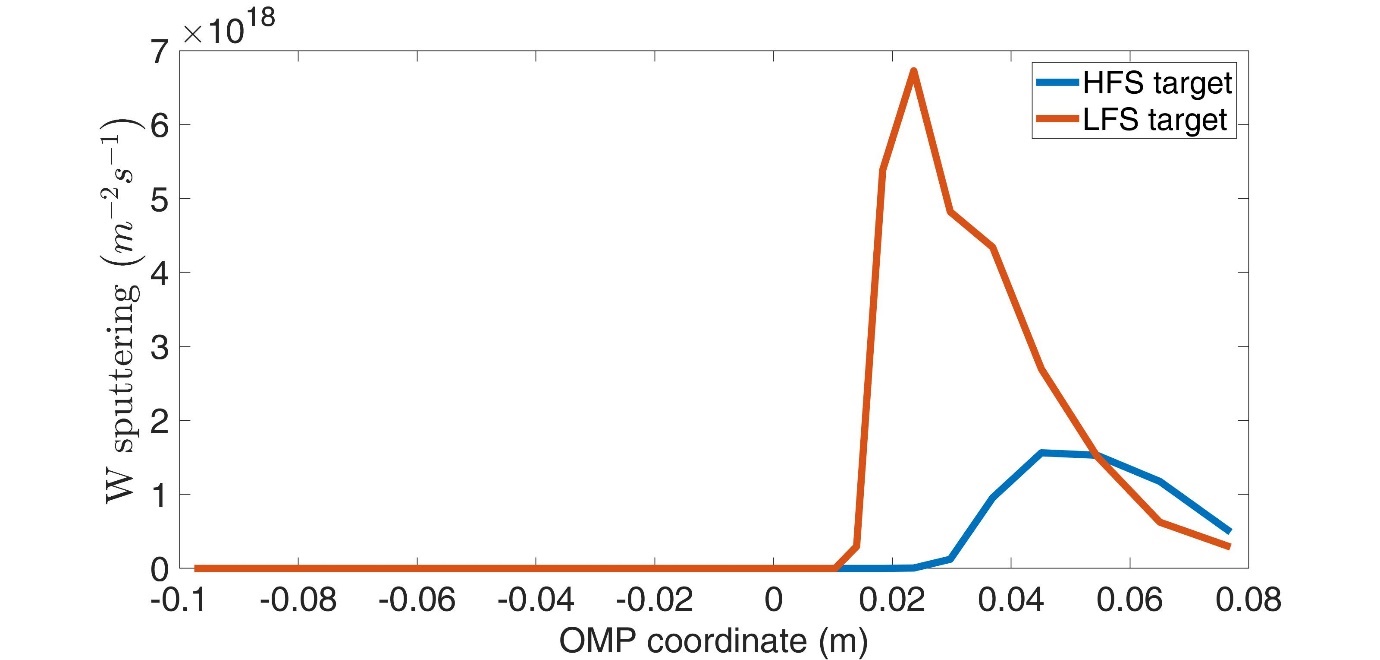 Preliminary estimate of target W sputtering 
Use TRIM database
Python routines courtesy of D. Coster
Literature reported limit: 1.5e19 m2s-1 (R. Wenninger, Nuclear Fusion, 2014)
Wall damage also to be evaluated
Input can be given to other codes (e.g. ERO)
Sputtered flux density
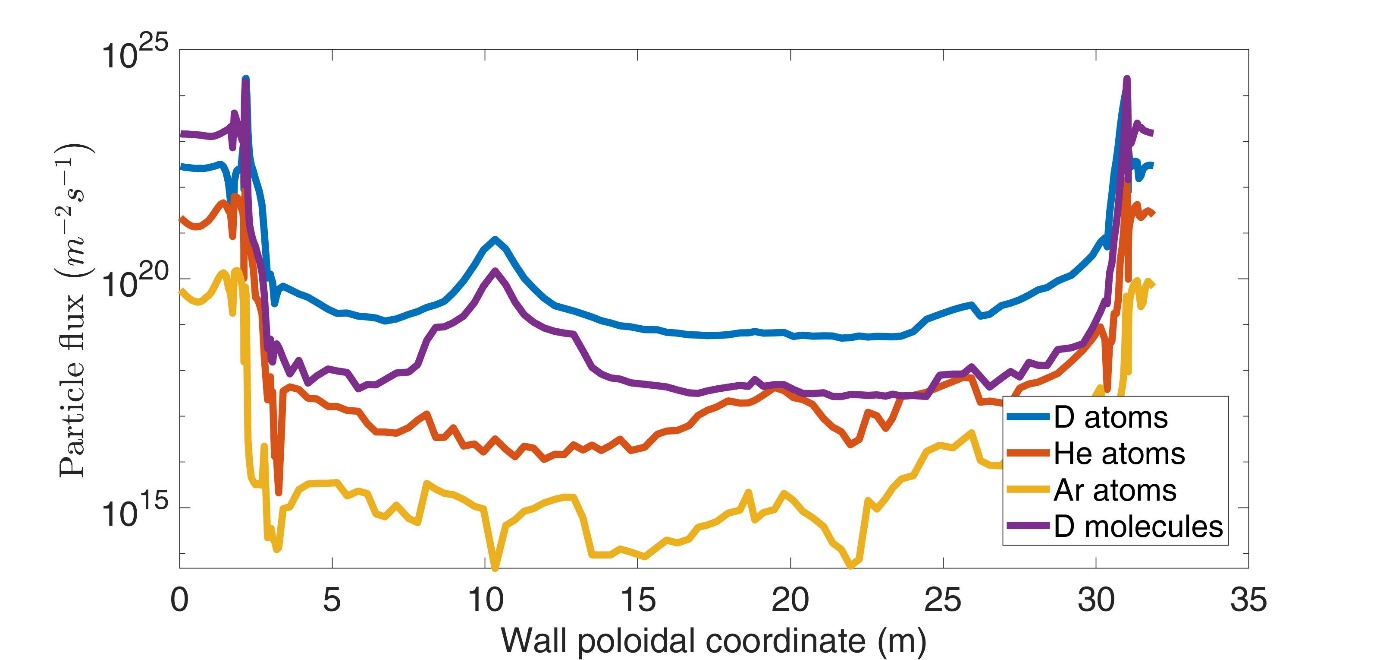 Wall neutral flux
F. Subba| KDII#8 Final Meeting | Remote | 2020-07-01 | Page 15
Neutrals in the Divertor
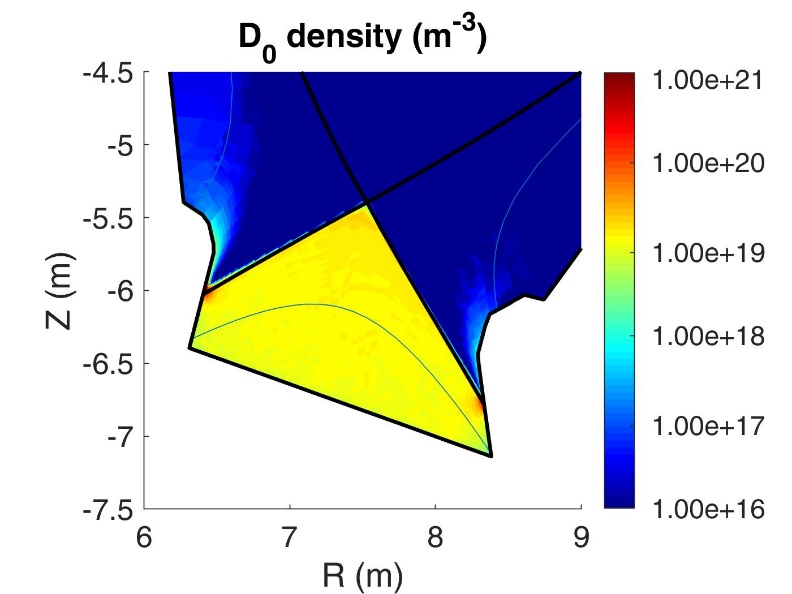 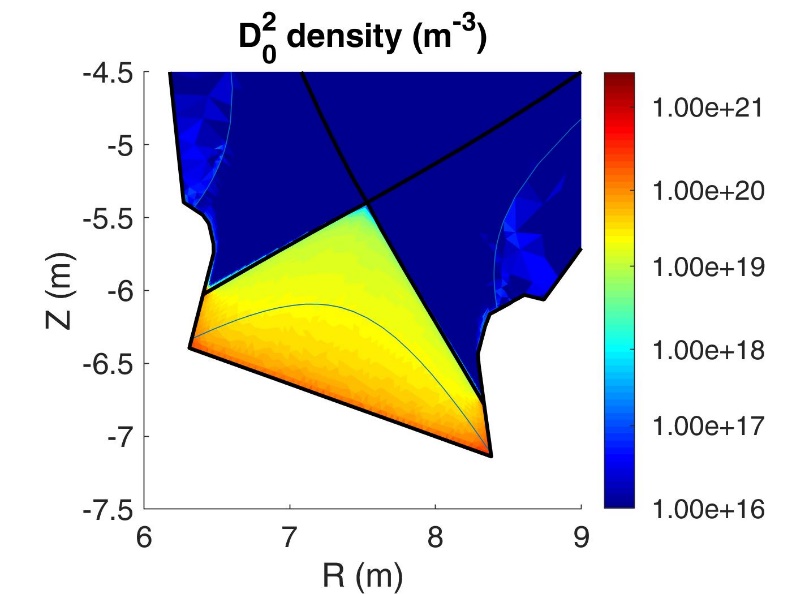 Pump
Pump
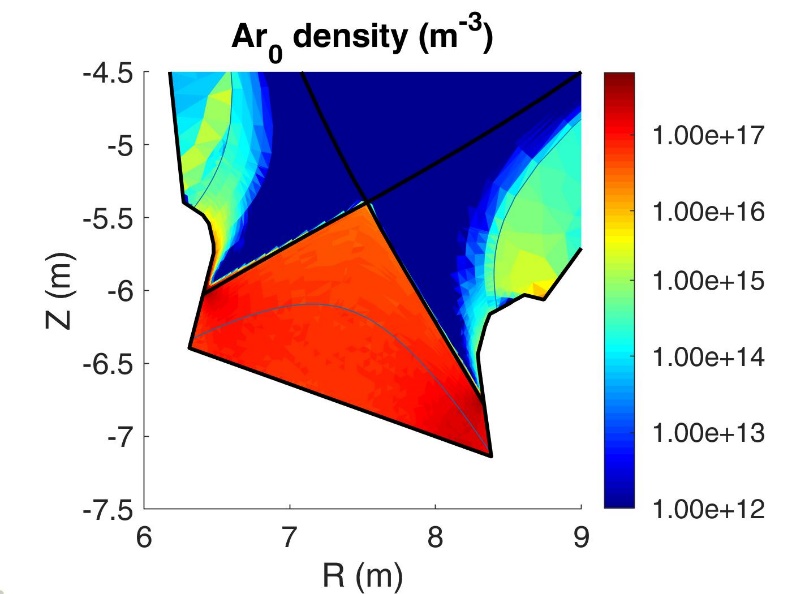 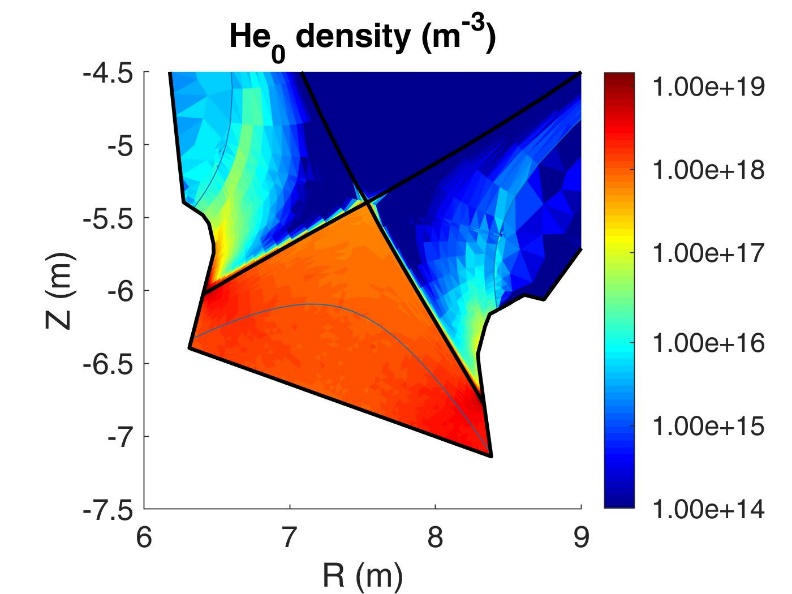 Pump
Pump
Neutrals accumulate close to the pump ... But not so much!
F. Subba| KDII#8 Final Meeting | Remote | 2020-07-01 | Page 16
Neutrals in the Divertor
Estimated pumping speed: several 1e3 m3s-1  too much
F. Subba| KDII#8 Final Meeting | Remote | 2020-07-01 | Page 17
Improving Neutral / Divertor Conditions
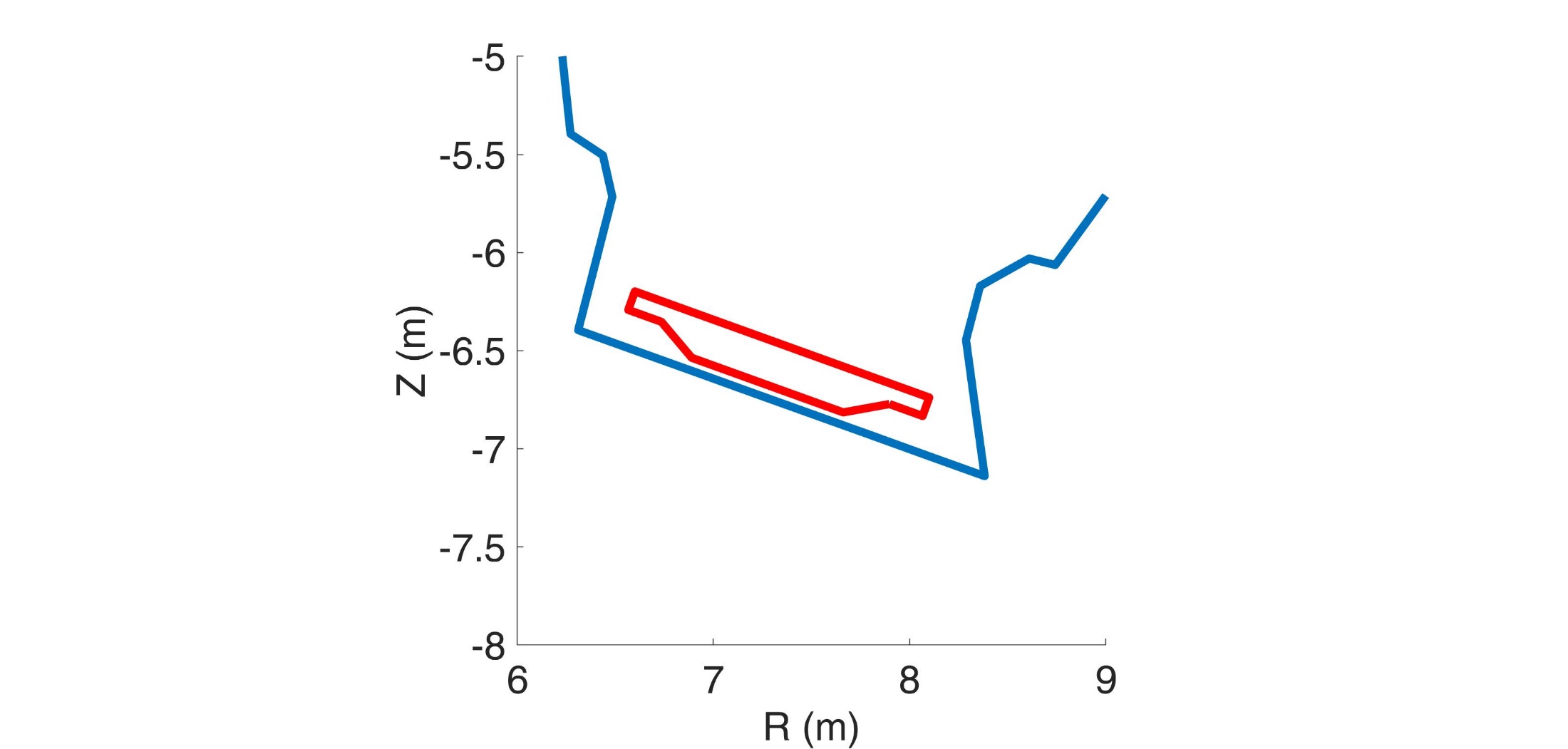 At a first look, neutral conditions in the divertor seems the most critical parameter feature
Possible mitigating actions:
Explore higher upstream density
Should we include the liner in our modeling?
F. Subba| KDII#8 Final Meeting | Remote | 2020-07-01 | Page 18
Future Developments (Proposal)
Higher upstream density
Always beneficial
Complete the desired detachment scan
Include the liner in simulations
More accurate divertor description
Hope for better pumping conditions
Consider species-dependent albedos 
Not sure if a major difference might arise
But it could improve the simulation accuracy/reliability
Code upgrade: from 3.0.6 to 3.0.7
New version just released
Second half of 2020 seems a reasonable time to upgrade
F. Subba| KDII#8 Final Meeting | Remote | 2020-07-01 | Page 19
Thank you For Attention
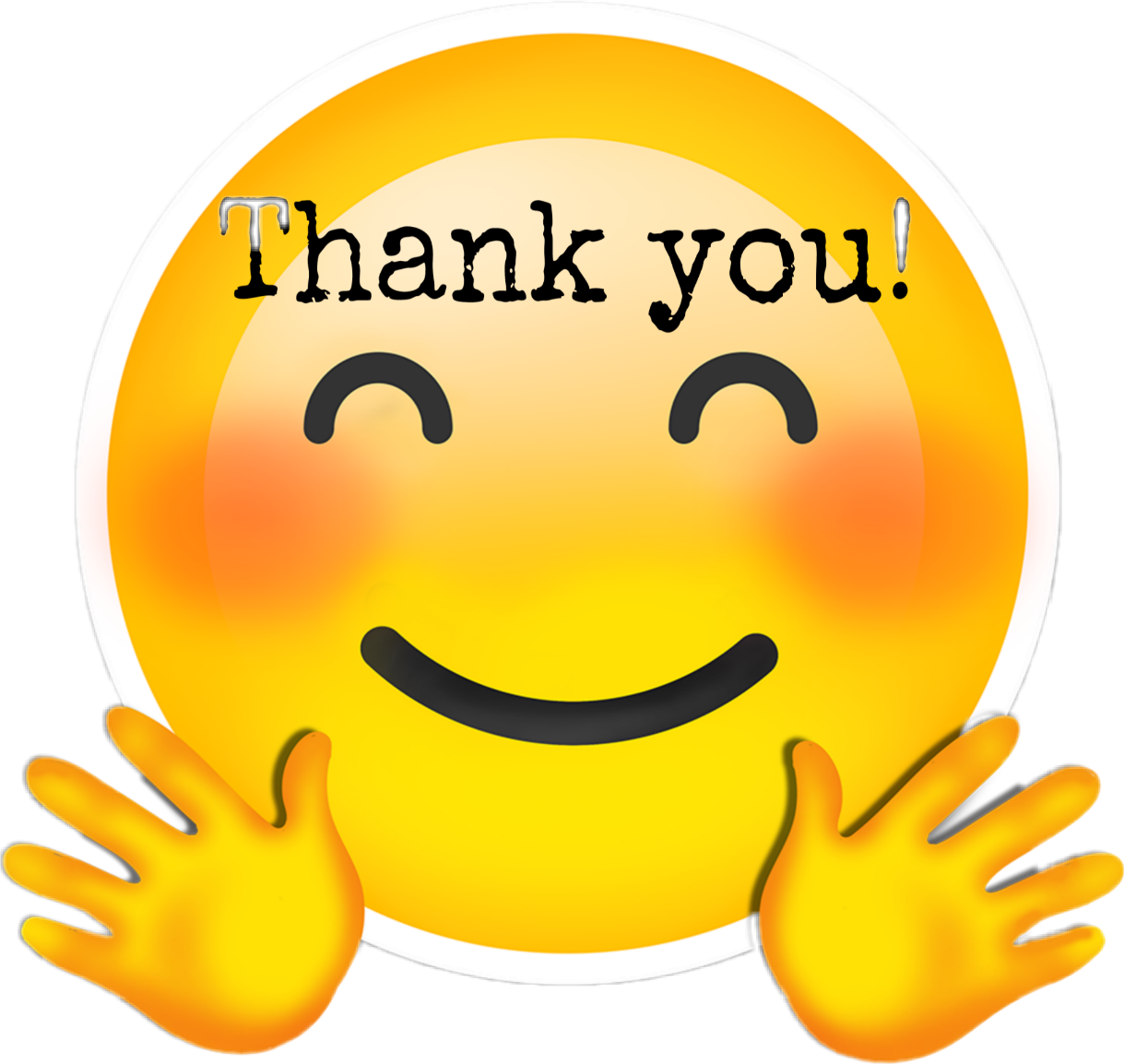 F. Subba| KDII#8 Final Meeting | Remote | 2020-07-01 | Page 20